Анализ процесса адаптации выпускников
в учреждениях профессионального 
образования

Подготовила Щербакова Е.П., педагог-психолог отделения постинтернатной адаптации ГБУ «Старооскольский центр развития и социализации детей физкультурно-спортивной направленности «Старт»
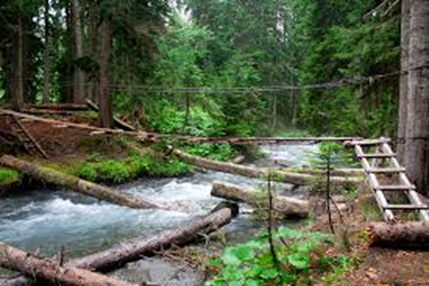 Молодому человеку нужно было переплыть очень бурную реку, т.к. только на другом берегу можно было научиться прибыльному ремеслу. Река была быстрая и бурная. Юноша старался плыть, но течение сносило его вниз и прибивало к берегу.
Молодому человеку нужно было переплыть очень бурную реку, т.к. только на другом берегу можно было научиться прибыльному ремеслу. Река была быстрая и бурная. Юноша старался плыть, но течение сносило его вниз и прибивало к берегу.
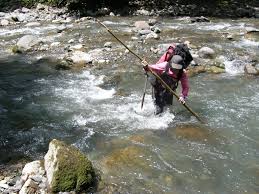 Однажды к нему
 подошёл старец и спросил его:
- Зачем ты сидишь у воды?
- Я не знаю, как быть, как перейти реку, мне нужно на другой берег,- прозвучал ответ.
- Давай, я провожу тебя к  ближайшему мосту, и по нему ты переберёшься через реку.
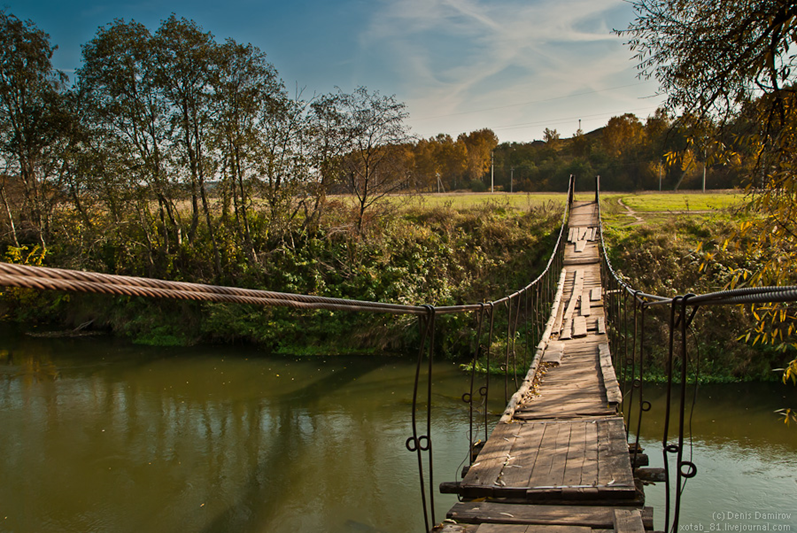 Мост был навесной и сильно раскачивался над водой. 
Юноша подошёл к нему и растерялся.
- Мост так сильно раскачивается, что боюсь мне не удержаться на нем, несмотря на перила.
Старец ответил:
Мы можем пойти дальше и поискать другой, более надёжный мост или, если хочешь, я пойду по этому мосту рядом с тобой. Под тяжестью наших тел мост не будет так сильно раскачиваться над бурной рекой.
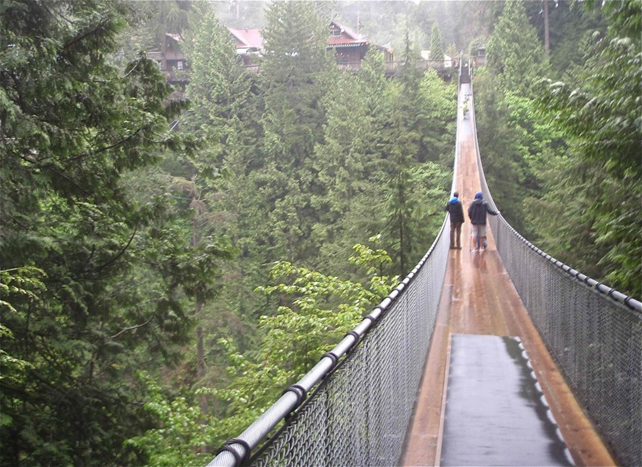 Это предложение было принято. Они пошли по мосту. Юноша держался за перила, а старец шёл рядом. Так вместе  они перешли бурный поток.   А дальше каждый из них пошёл своей дорогой. Юноша отправился в город, где выучился на гончара. Ведь это было прибыльное ремесло.
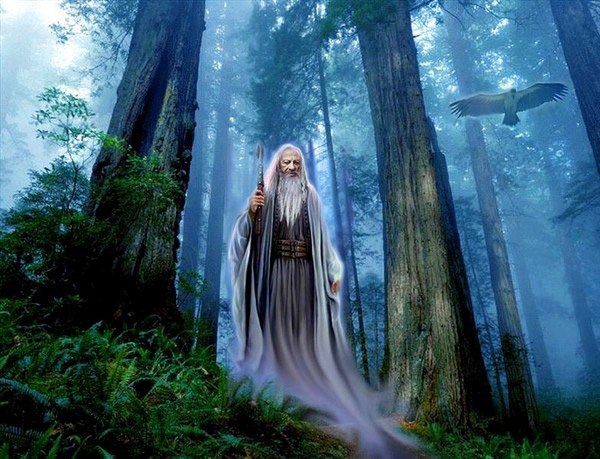 А старец? Мы не знаем точно, но нам бы  очень хотелось, чтобы он решил вернуться обратно и перевести через бурный поток других юношей.
Старец был мудрым человеком, он знал несколько путей, но не 
навязывал своего решения, 
а предлагал подумать. 
Он не подталкивал к мостику 
и не тащил силой. 
Он просто был рядом, 
спрашивал и помогал 
принять решение.
Служба постинтернатного  сопровождения- социально-педагогическая технология.
Сосредоточенность на всей жизненной ситуации выпускника
 - ориентированность на долгосрочный эффект
поддержка достигнутых изменений
*Непрерывный характер и достаточно продолжительный временной интервал реализации, обеспечивающий совместное «прохождение» определенного участка жизненного пути
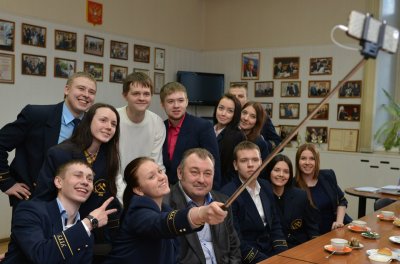 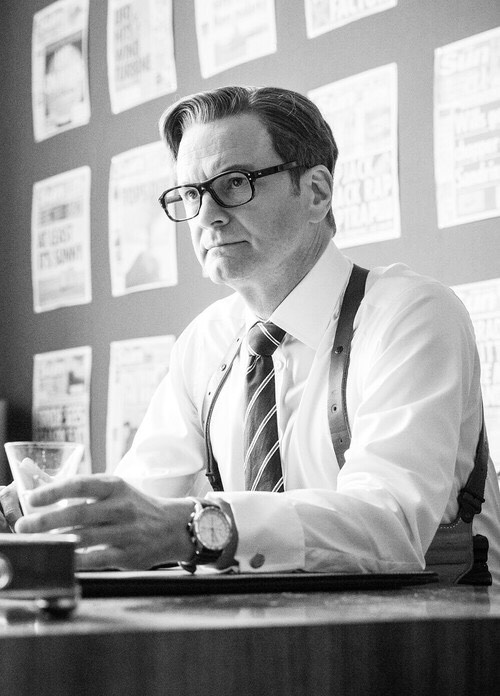 Однажды группа студентов, окончивших несколько лет назад престижный вуз, собралась у своего наставника на очередную встречу. 
Куратор группы, к тому времени уже имеющий научное звание профессора, был очень рад гостям, радушно помог им расположиться в гостиной, а сам присел в стороне на тахту и стал внимательно слушать.
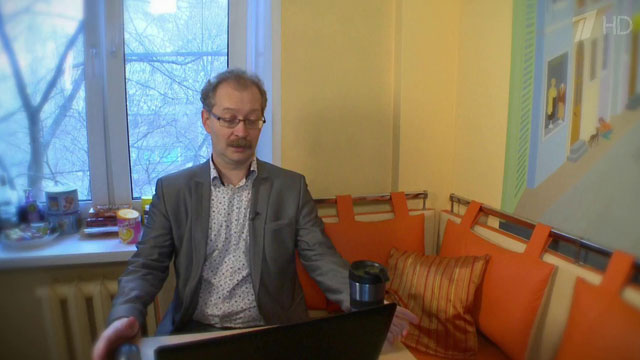 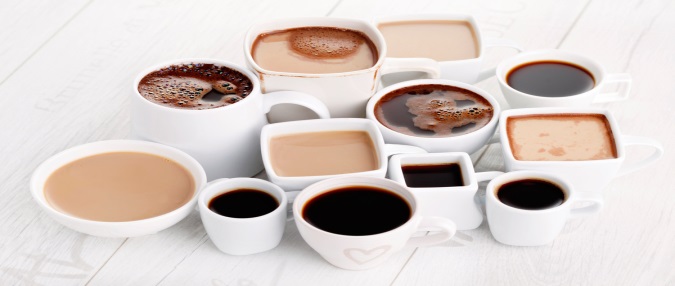 Когда профессор вернулся, он нёс на подносе в чашках кофе. Чашек стояло по количеству гостей, однако сама посуда сильно разнилась по качеству: чашки были из фарфора, керамики, хрусталя, стекла, и просто алюминиевые.
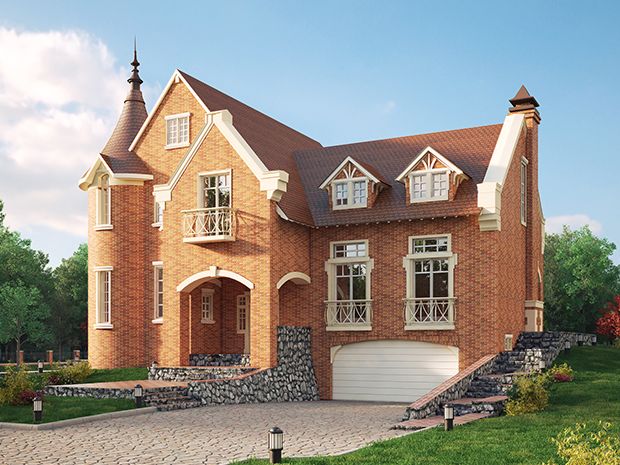 Сосредотачивая своё внимание на материальных благах, человек забывает о главном: он не наслаждается вкусом элитного напитка. Счастлив не тот человек, у которого есть всё, а тот, кто максимально использует то, что у него есть, извлекая при этом всё самое лучшее.
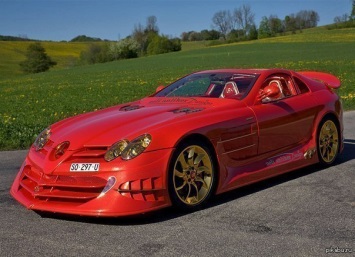 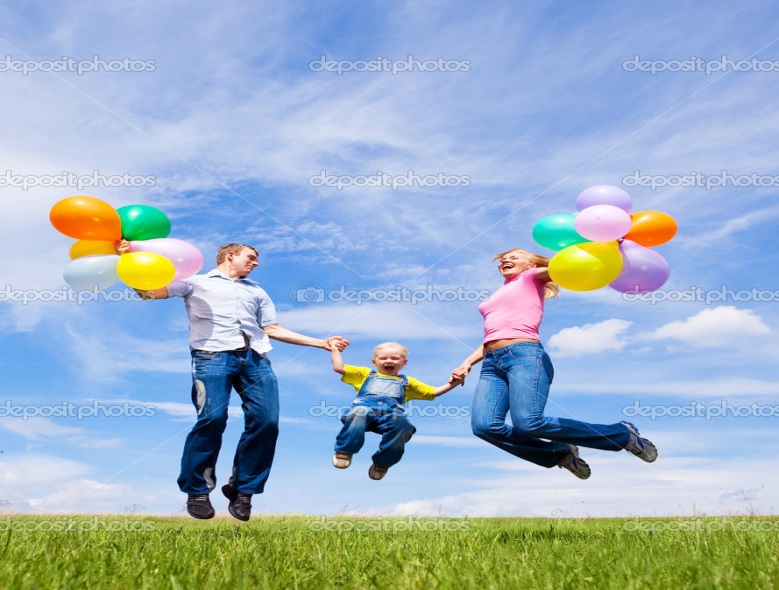 Мониторинг    жизнеустройства выпускников, проживающих в социальной гостинице 
(26 выпускников)
Факторы и проблемы, препятствующие успешной адаптации выпускников
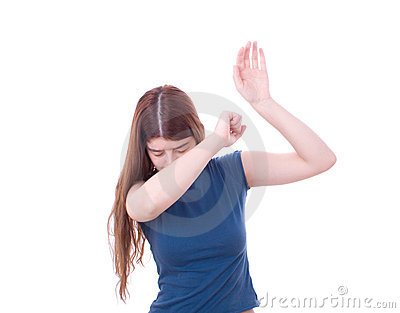 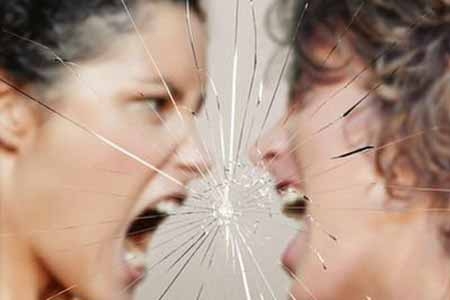 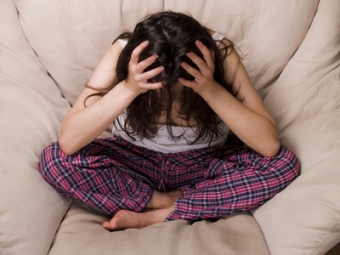 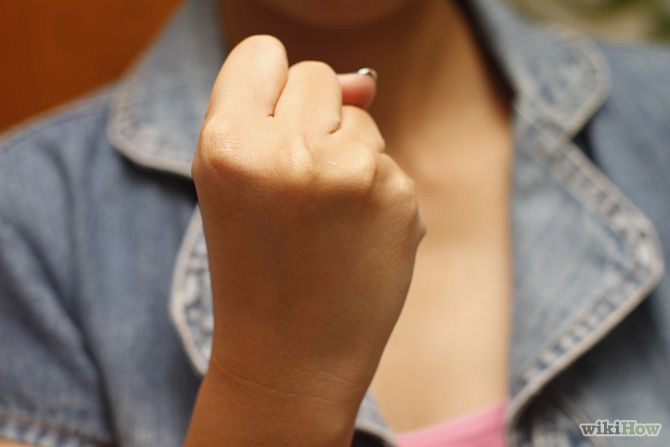 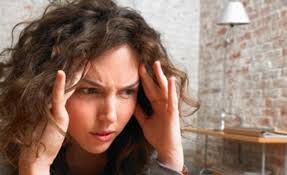 Анжела


Наталья


 
Петр
Заниженная самооценка



Адекватная
самооценка




Завышенная самооценка
Причины заниженной и завышенной самооценки у выпускников учреждения
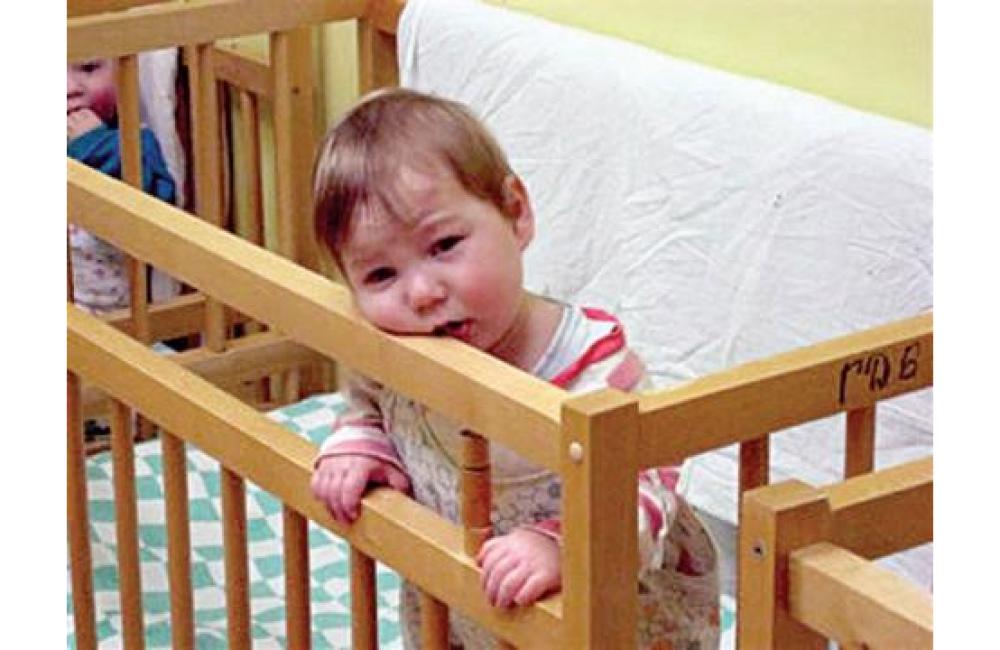 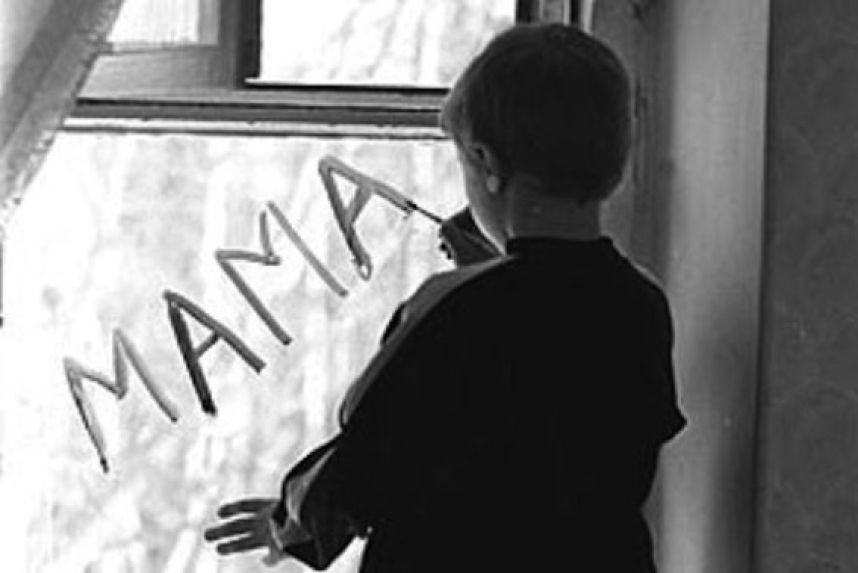 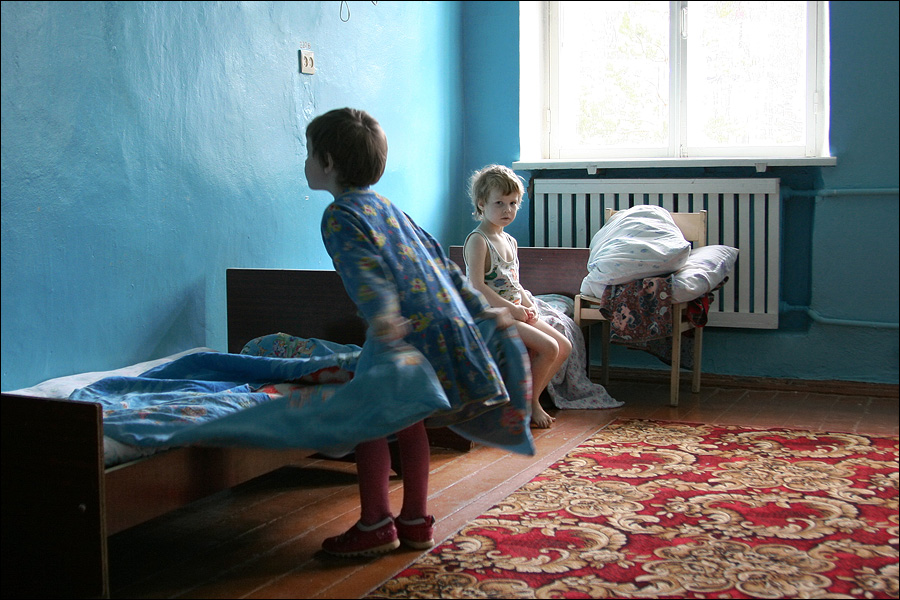 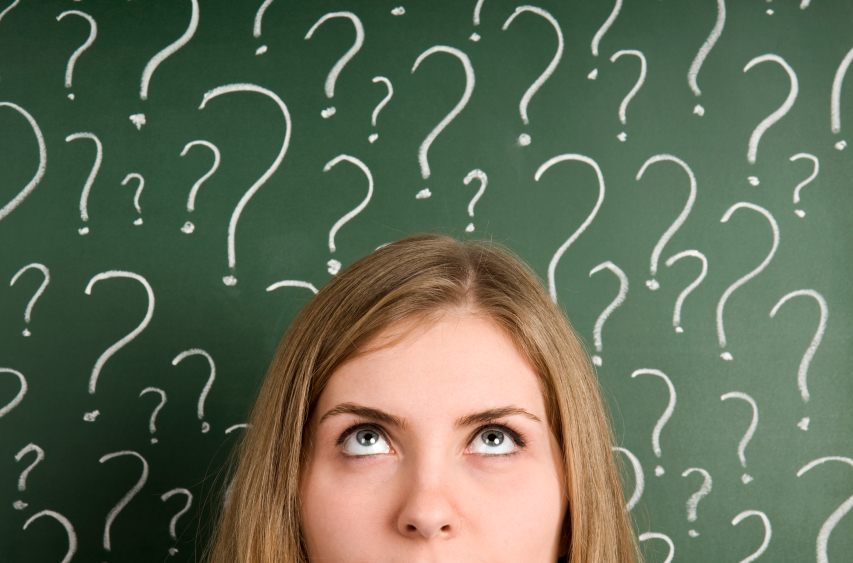 Что делать в сложившейся ситуации нашим педагогам ?
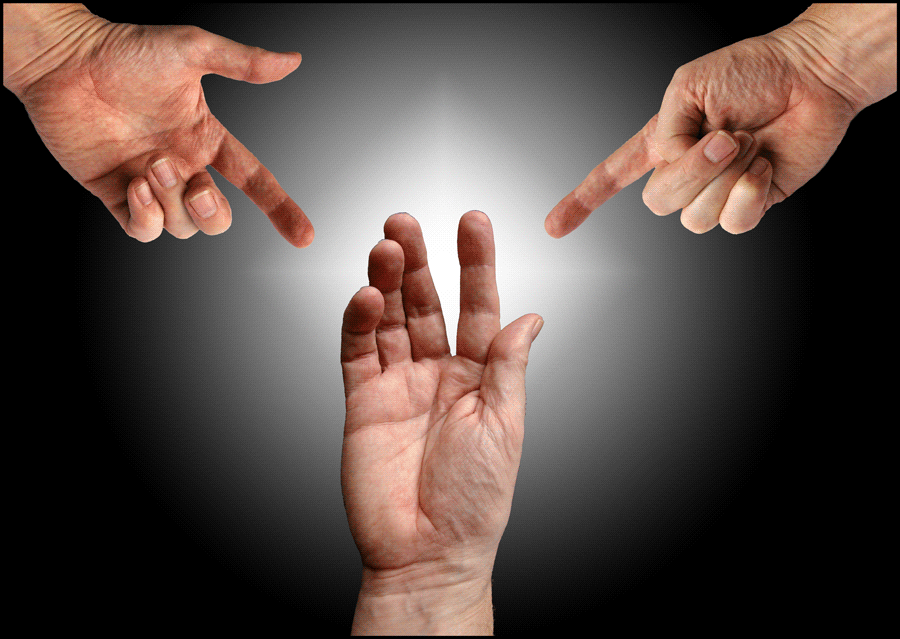 Конструктивная критика
Заслуженная похвала
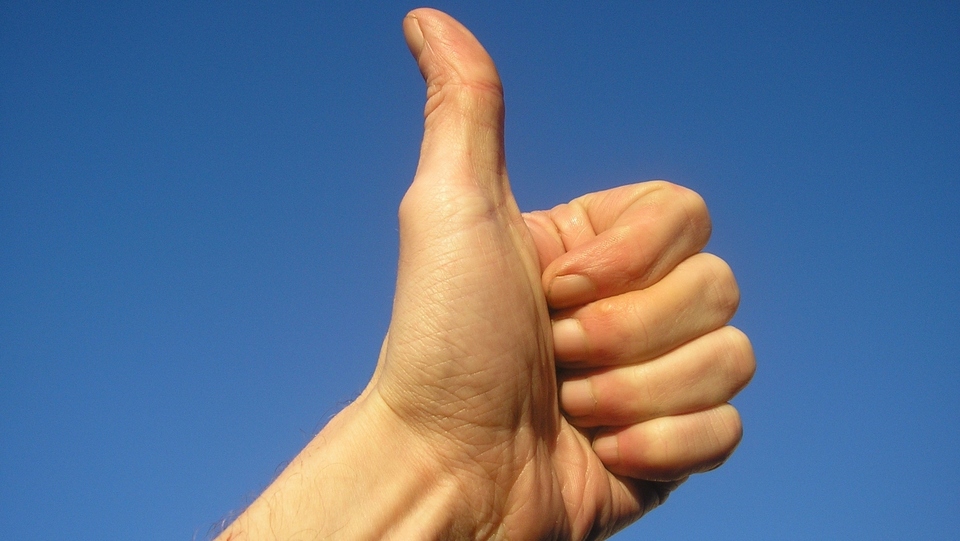 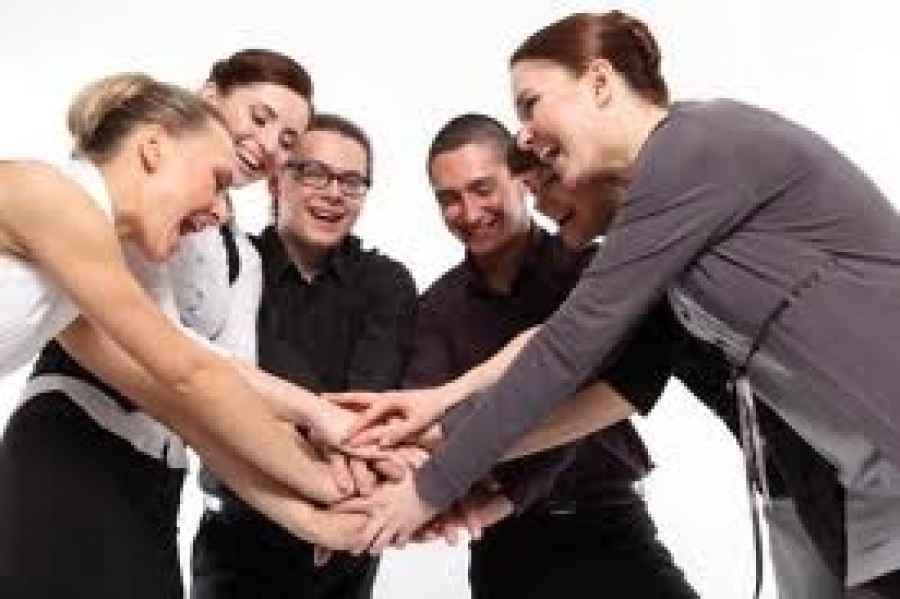 Уважение и внимание
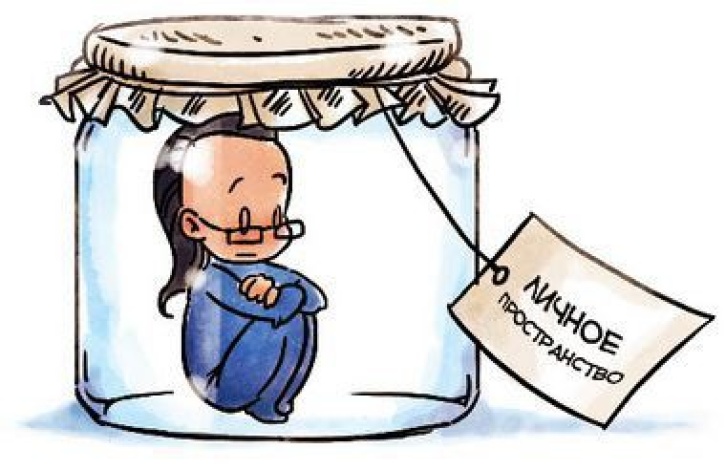 Личная территория
Тема сегодняшнего теста: «Цените ли вы себя по достоинству?»
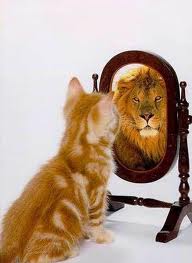 Сложите полученные баллы и оцените уровень своей самооценки.
От 10 до 14 баллов.  Проблем с низким уровнем  самооценки у Вас нет. Вы цените себя, любите и умеете баловать. Зачем быть серой мышкой, если можно блистать? Одно из ваших отличительных качеств – умение убедить окружающих  в том, что Вы действительно особенная и неповторимая личность. Но признайтесь: частенько Вы игнорируете мнения и потребности близких людей, ставя во главу угла собственные интересы. Конечно, хорошо, что вы научились не откладывать жизнь «на потом» и не плясать под чужую дудку. Вот только хватит ли терпения у окружающих, чтобы спокойно переносить соседство с такой особой?
От 15 до 24 баллов.  Сказать, что у вас низкий уровень самооценки нельзя. Но бывало не раз, что Вы не могли в выгодном свете представить свою работу начальству. А вторую половину не убеждали Ваши доводы в семейных вопросах. Вы из тех людей, которых жизнь научила компромиссам.  Вы знаете себе цену, но можете и идти на уступки, считая, что мудрее отказаться от пустяка и выиграть в главном. Вот только при этом не стоит забывать о радостях жизни. Признайтесь: Вы напрямую часто связываете эти самые радости с финансами. А ведь иногда гораздо важнее купить себе флакон французских духов или посидеть с подругой в кафе, чем без опоздания заплатить по счетам. Плату Вы, как обязательный человек, все равно днем позже внесете, а вот радости бытия – вещь тонкая, и зависящая только от нас.
От 25 баллов и выше.  У Вас очень низкий уровень самооценки. Сказать, что Вы не цените себя – значит ничего не сказать.  Ваше неуважение к себе чудовищно, если не преступно. Ну нельзя же всю жизнь жить с оглядкой на других, забывая о себе! Пора начать новую жизнь – жизнь, в которой будет место  чувству собственного достоинства. Отбросьте ложную скромность, даже если вам внушали с детства, что хвалиться своими достоинствами плохо и нескромно. Срочно бегите к зеркалу и внимательно изучайте себя на предмет этих самых достоинств. Не находите ни одного? Продолжайте искать, пока не найдете! Обратите внимание на глаза.    Улыбнитесь.  Одним словом,  начинайте любить себя в мелочах.
1. Употребляете  ли Вы в своей речи хотя бы иногда ненормативную лексику?
не употребляют: 10%
иногда употребляют: 41%
употребляют: 49%
2. Какие чувства испытываете, если сквернословие направлено в Ваш адрес?
злость: 45%
гнев: 25%
обида: 30%
3. Какие чувства испытываете при употреблении сквернословия?
облегчение: 82%
стыд: 5%
ничего: 13%
Памятка
 Как избавиться от сквернословия
1. Сам не говори плохих слов.
2. Сознавай  и  цени меру своего авторитета.
3. Сквернословие  - это не  способ расслабления,
а   расслабление не означает вседозволенности.
4. Не бери пример с тех, кто сквернословит, ведь
ты сам культурнее и умнее.
5. Научись  просить прощения, если что-то с языка	
вдруг сорвалось.
6. Помни: поведение-это зеркало, в котором каждый показывает свой облик.
7. Большим бедствием является соблазн «Все так     говорят», не поддавайся ему.
8. Моё правило:  «Я – исключение! Моя речь – это моё
зеркало, моё достоинство». 
9. Доброе слово преображает и говорящего, и слушающего, созидает жизнь, а не разрушает ее. По слову преподобного Макария Великого: “Худое слово и добрых делает худыми, а слово доброе и худых делает добрыми”.
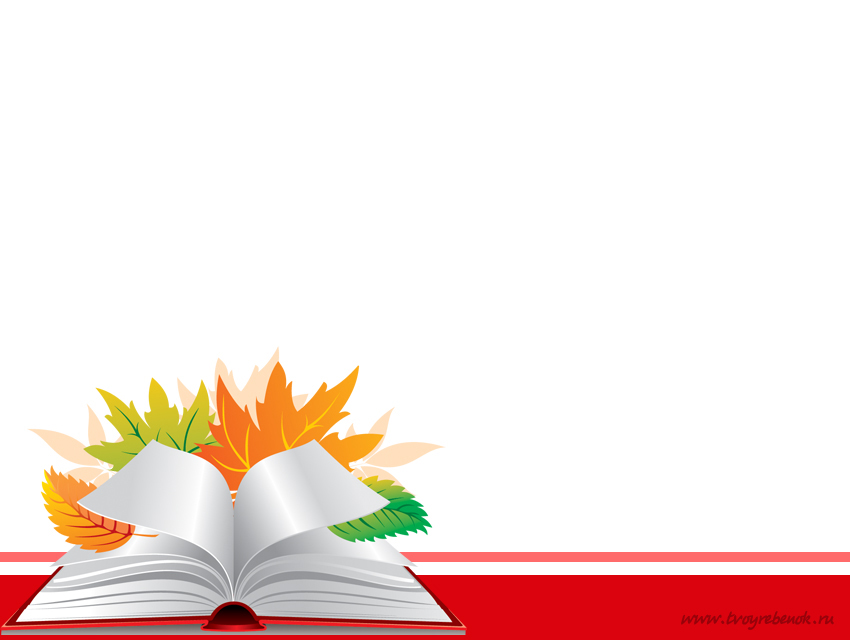 Личностный рост – это составляющая успеха в любом деле. Это труд, который должен совершаться человеком над самим собой. Личность - это живой организм, который должен постоянно расти и развиваться.
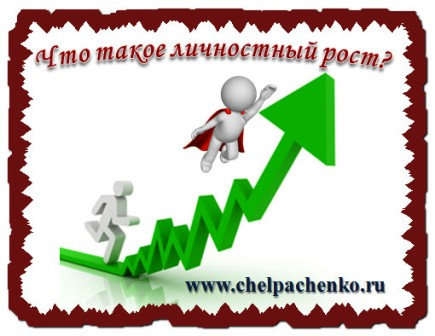 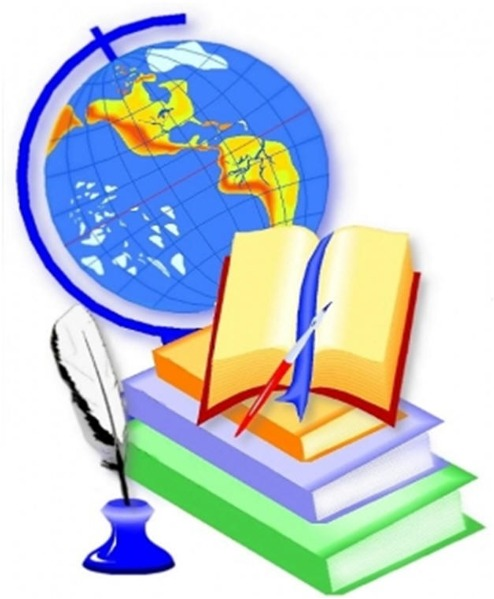 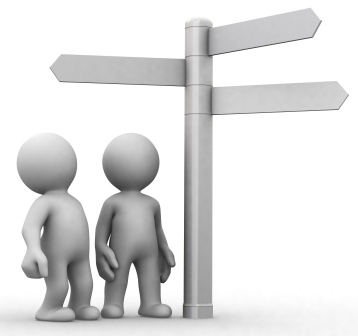 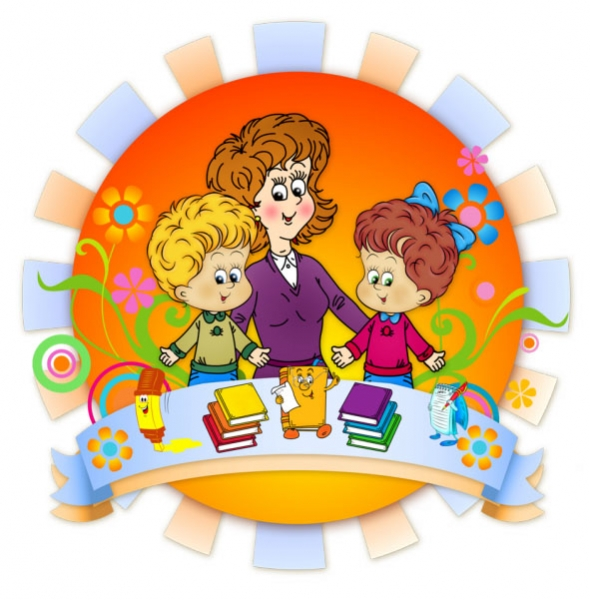 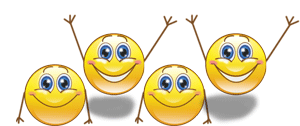